ПРОТИВОПОЖАРНАЯ БЕЗОПАСНОСТЬ
Правила пожарной безопасности 
в школе для учащихся
Запрещено приносить в школу и пользоваться любыми зажигательными принадлежностями (спички, зажигалки, и т.п.).
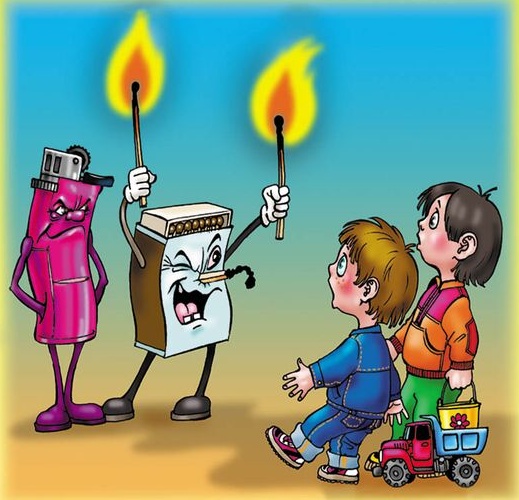 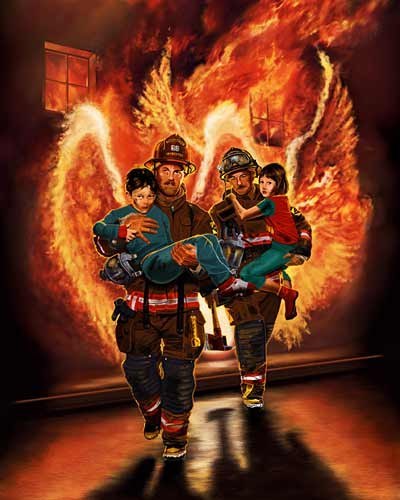 Запрещено приносить в школу взрывоопасные предметы (хлопушки, петарды, фейерверки) и играть с ними.
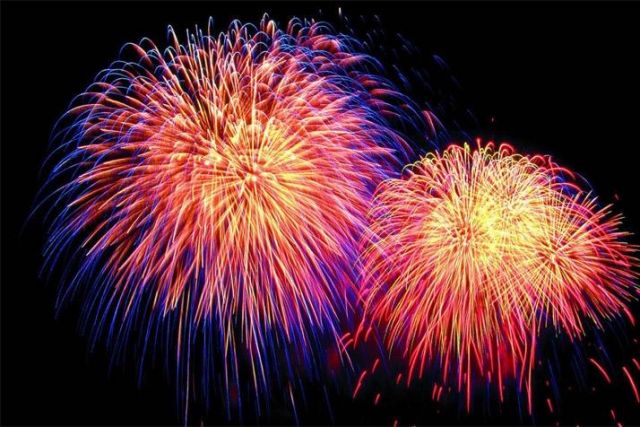 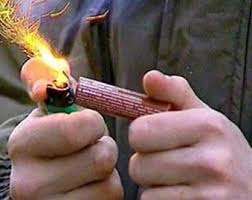 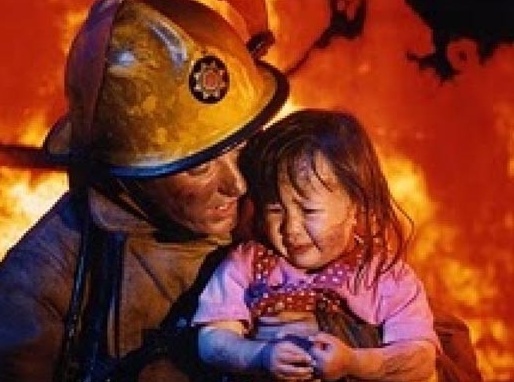 Запрещено приносить и пользоваться в школе легковоспламеняющимися, горючими материалами и жидкостями, газовыми баллончиками.
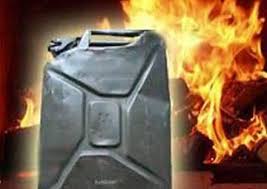 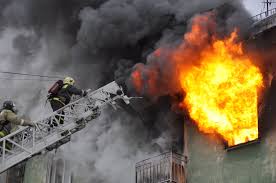 Запрещено разводить костры на территории школы.
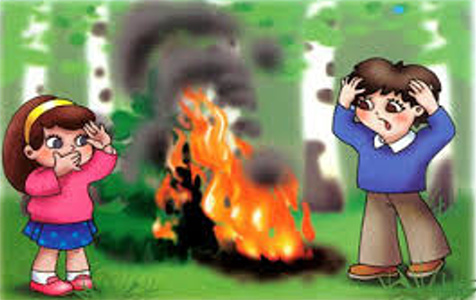 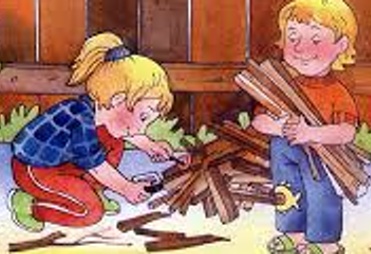 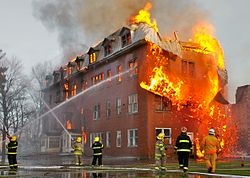 Нельзя без разрешения учителя включать в кабинете электрические приборы.
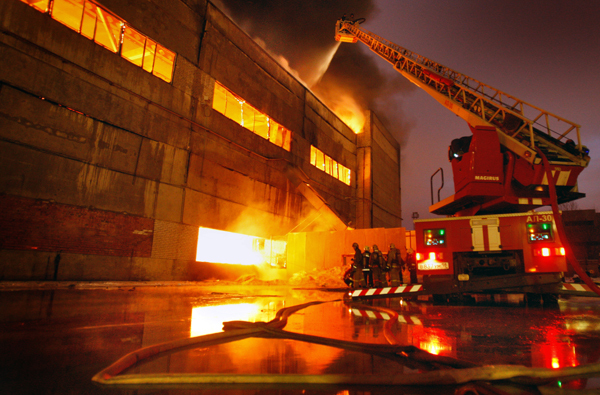 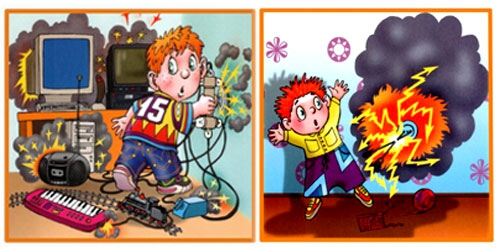 Опыты проводятся только в кабинетах физики и химии.
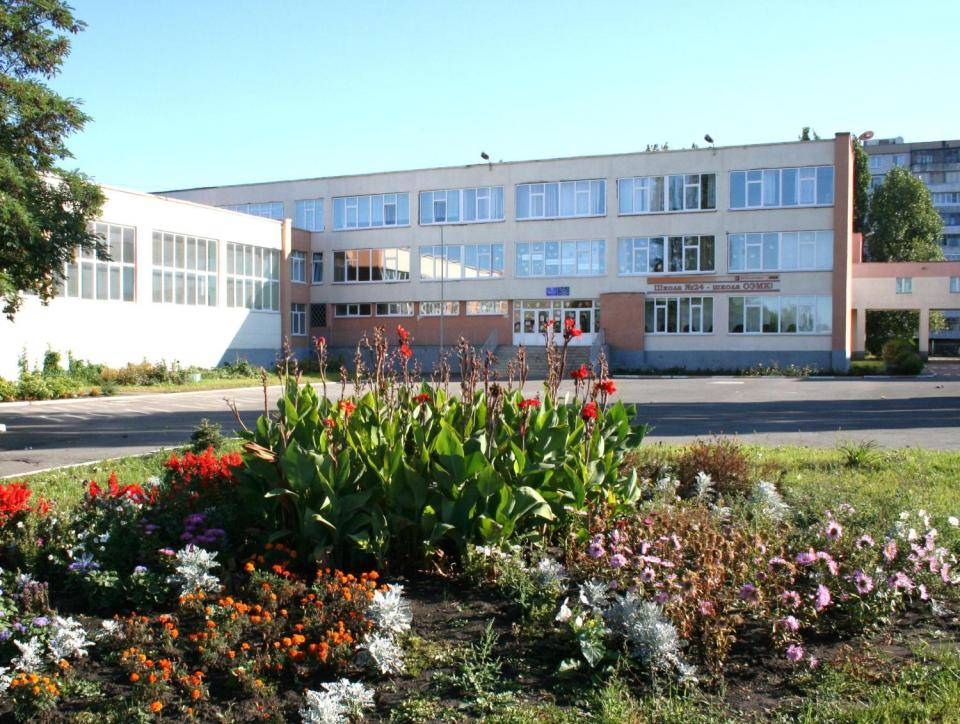 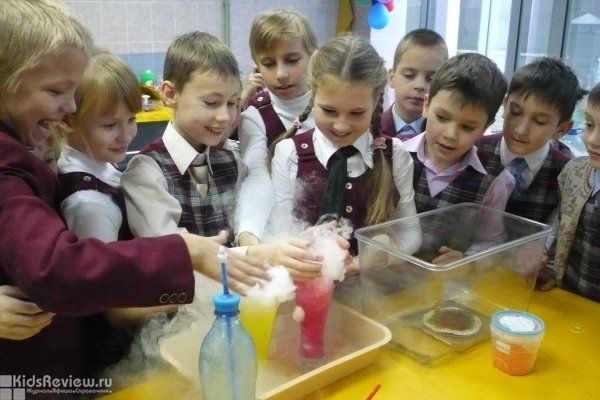 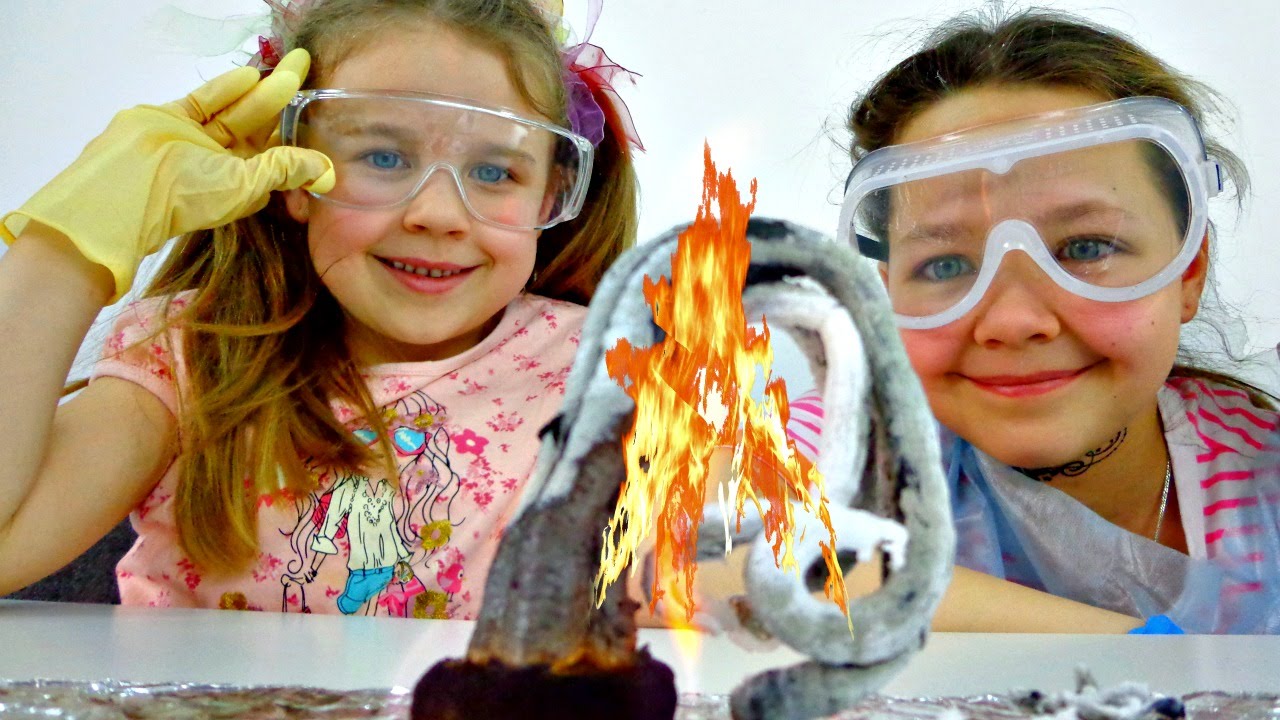 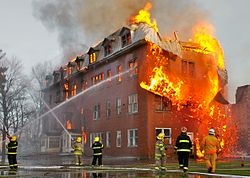 Не поджигайте сами и не позволяйте младшим поджигать тополиный пух и сухую траву на территории школы. Это очень ОПАСНО!
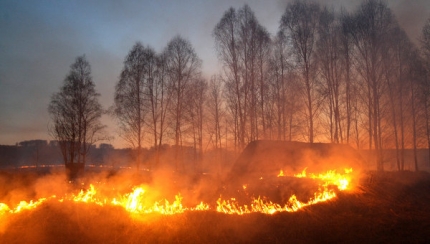 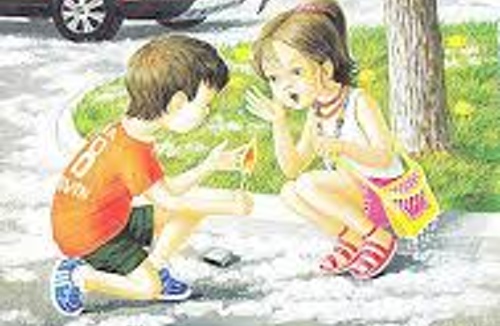 Действия учащихся при возникновения пожара в школе
1. При возникновении пожара (вид открытого пламени, запах гари, задымление) немедленно сообщить работнику школы, соблюдать правила поведения при пожаре в школе.
2. При опасности пожара находится возле учителя. Строго выполнять его распоряжения.
3. Не поддаваться панике. Внимательно слушать оповещение по школе и действовать согласно указаниям сотрудников школы.
4. По команде учителя (преподавателя) школы эвакуироваться из здания в соответствии с определенным порядком и планом эвакуации. При этом не бежать, не мешать своим товарищам, помогать малышам и одноклассникам.
5. Нельзя ходить в задымленном помещении в полный рост: дым всегда скапливается в верхней части комнаты или здания, поэтому лучше пригнуться, закрыв нос и рот платком, и выбираться из помещения.
6. Нельзя прятаться во время пожара под парту, в шкаф: от огня и дыма спрятаться невозможно.
7. При выходе из здания школы находиться в месте, указанном учителем.
8. Учащимся не разрешается участвовать в пожаротушении здания и эвакуации его имущества.
9. Обо всех причиненных травмах (раны, порезы, ушибы, ожоги и т.д.) учащиеся и их одноклассники обязаны немедленно сообщить учителю.
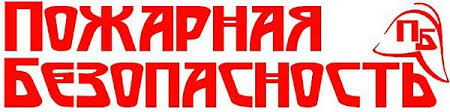 Спасибо за внимание!

Соблюдайте правила пожарной безопасности!

Сохраните здоровье свое и своих близких!